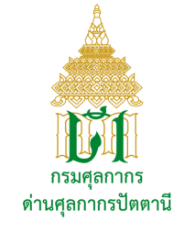 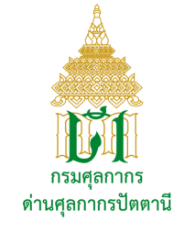 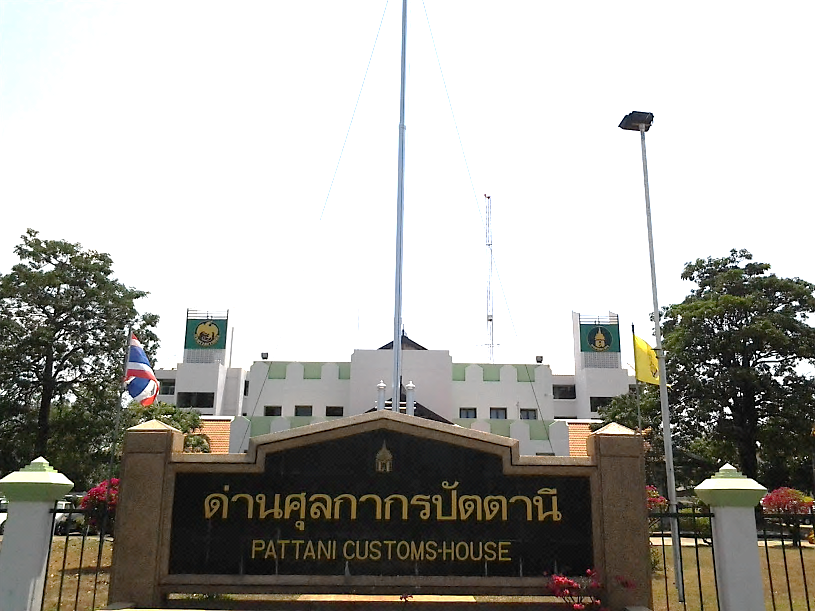 การรับชมการถ่ายทอดสดพระราชพิธีบรมราชาภิเษก
วันเสาร์ ที่ ๔ พฤษภาคม ๒๕๖๒ เวลา ๐9.0๐ น. นายผดุงศักดิ์  ศรีเมฆ              นายด่านศุลกากรปัตตานี มอบหมายให้ นายชลชาติ  จันทร์เพ็ชร ผู้อำนวยการ                 ส่วนบริการศุลกากร และเจ้าหน้าที่ด่านศุลกากรปัตตานี เข้ารับชมการถ่ายทอดสดพระราชพิธีบรมราชาภิเษก ณ ศาลากลางจังหวัดปัตตานี
การรับชมการถ่ายทอดสดของโทรทัศน์รวมการเฉพาะกิจแห่งประเทศไทย
สรงน้ำมุรธาภิเษก  
ทรงรับน้ำอภิเษก 
เสด็จออกมหาสมาคมรับถวายพระพรชัยมงคล 
ประกาศพระองค์เป็นพุทธศาสนูปถัมภก ถวายบังคมพระบรมอัฐิและพระอัฐิสดับปกรณ์
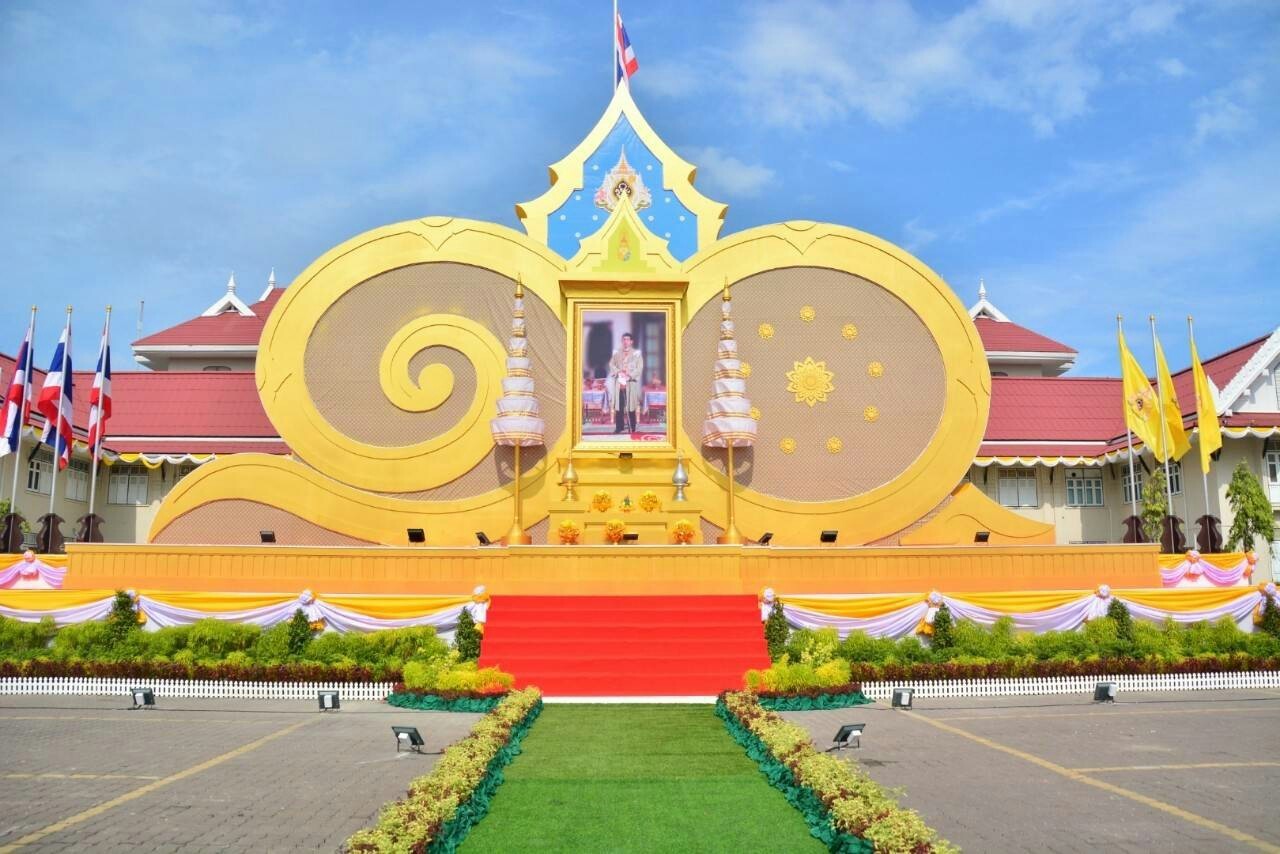 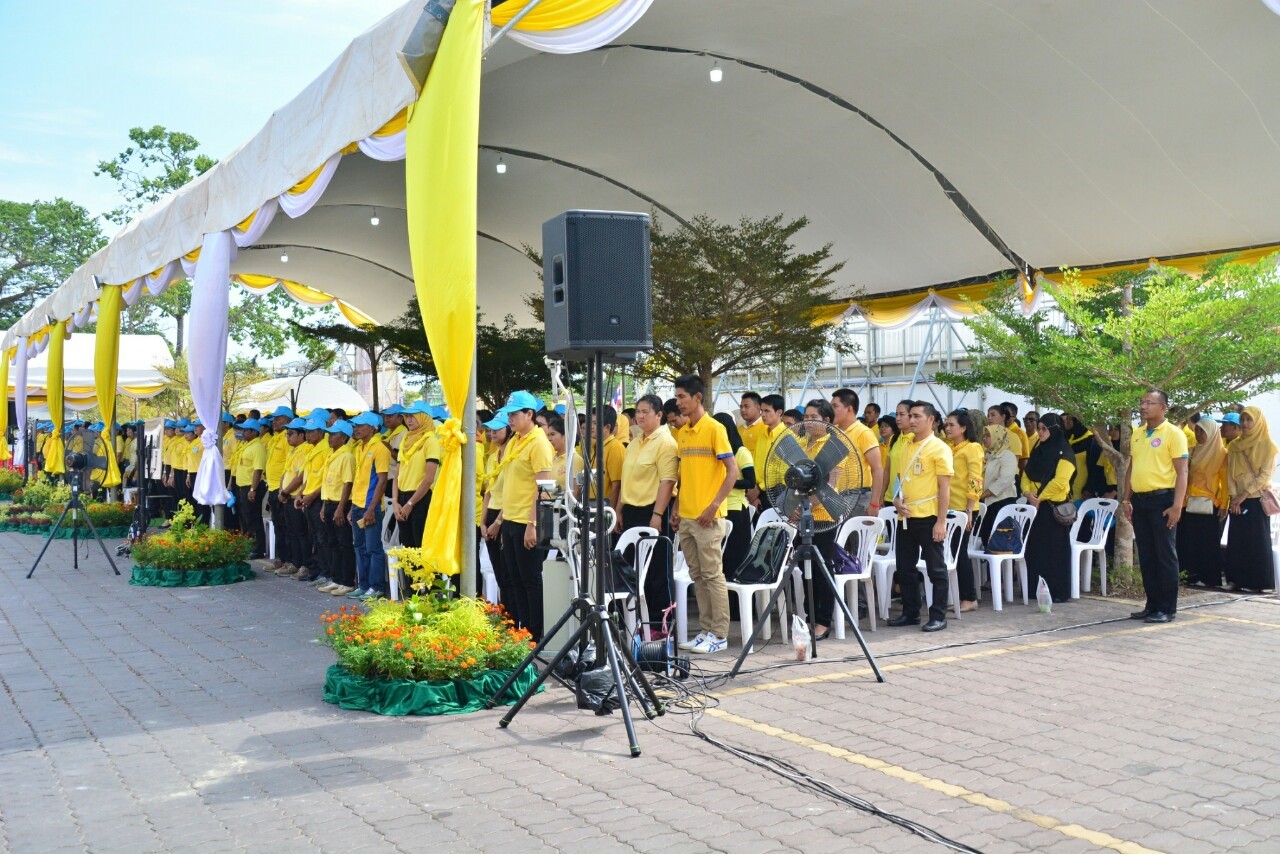 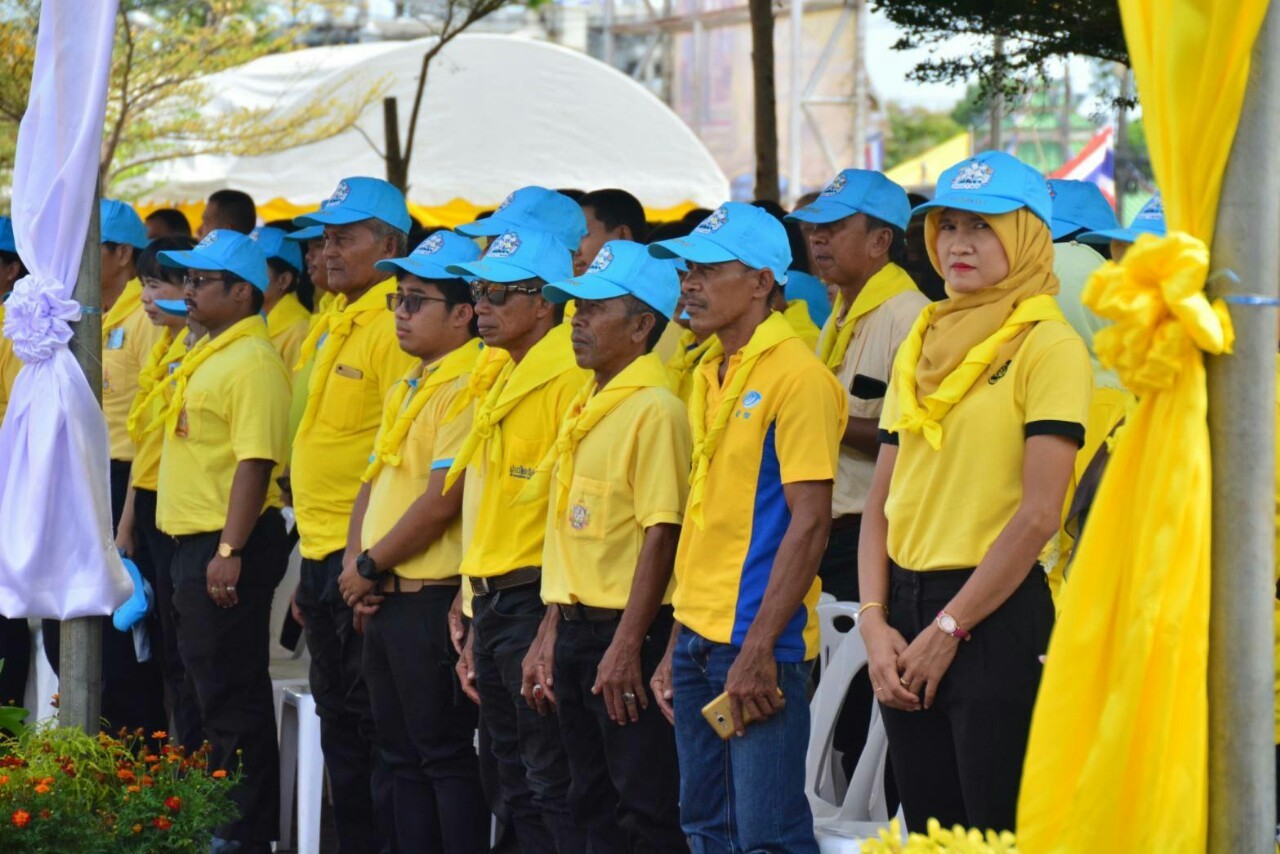 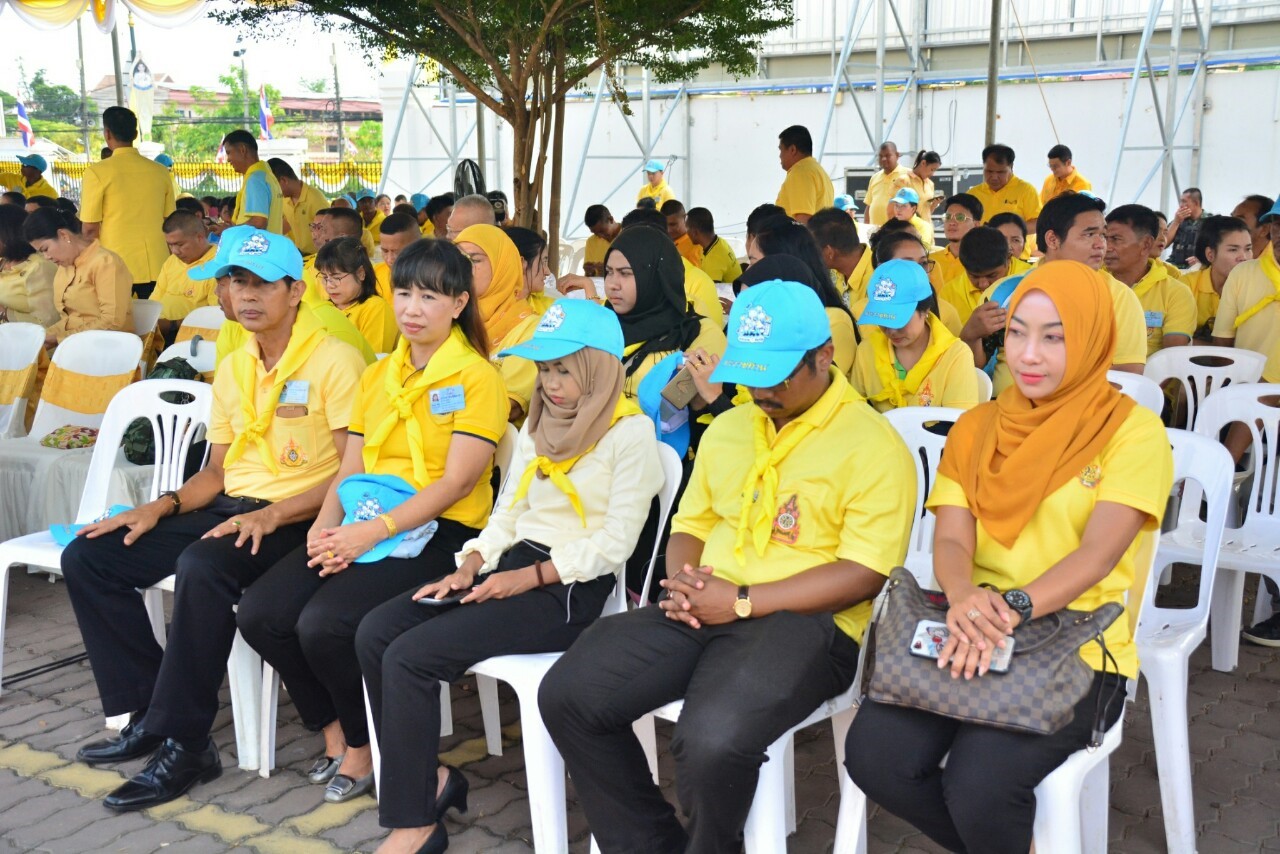